Conversational interfaces in the browser
Web Directions Code @LeonieWatson
Daisy Bell
Conversation is text
Formant TTS
“For millions of years humans lived just like the animals. Then something happened that unleashed the power of our imagination; we learned to talk.”
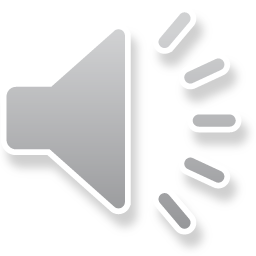 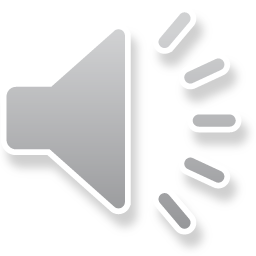 Concatenative TTS
“For millions of years humans lived just like the animals. Then something happened that unleashed the power of our imagination; we learned to talk.”
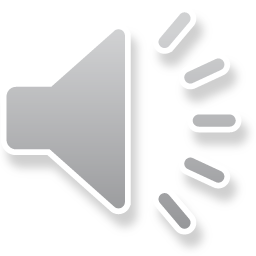 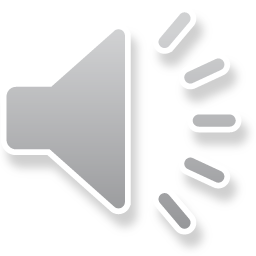 Meet Q
“Hello, I'm   Q, the world's first genderless voice assistant.

I'm created for a future where we're no longer defined by gender, but rather, how we define ourselves.

My voice was recorded by people who neither identify as male nor female and then altered to sound gender neutral, putting my voice somewhere between 145 and 175 Hertz.

But, for me to become the third option for voice assistants, I need your help. Share my voice with Apple, Amazon, Google, and Microsoft, and together we can ensure that technology recognises us all.

Thanks for listening. Q.”
Parametric TTS
“For millions of years humans lived just like the animals. Then something happened that unleashed the power of our imagination; we learned to talk.”
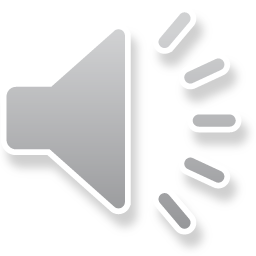 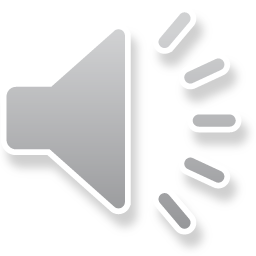 Neural TTS
“For millions of years humans lived just like the animals. Then something happened that unleashed the power of our imagination; we learned to talk.”
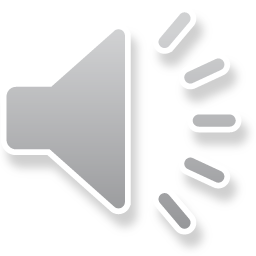 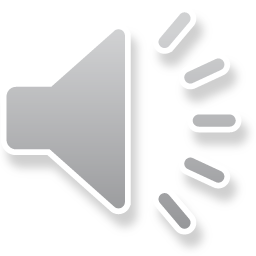 Web Speech API
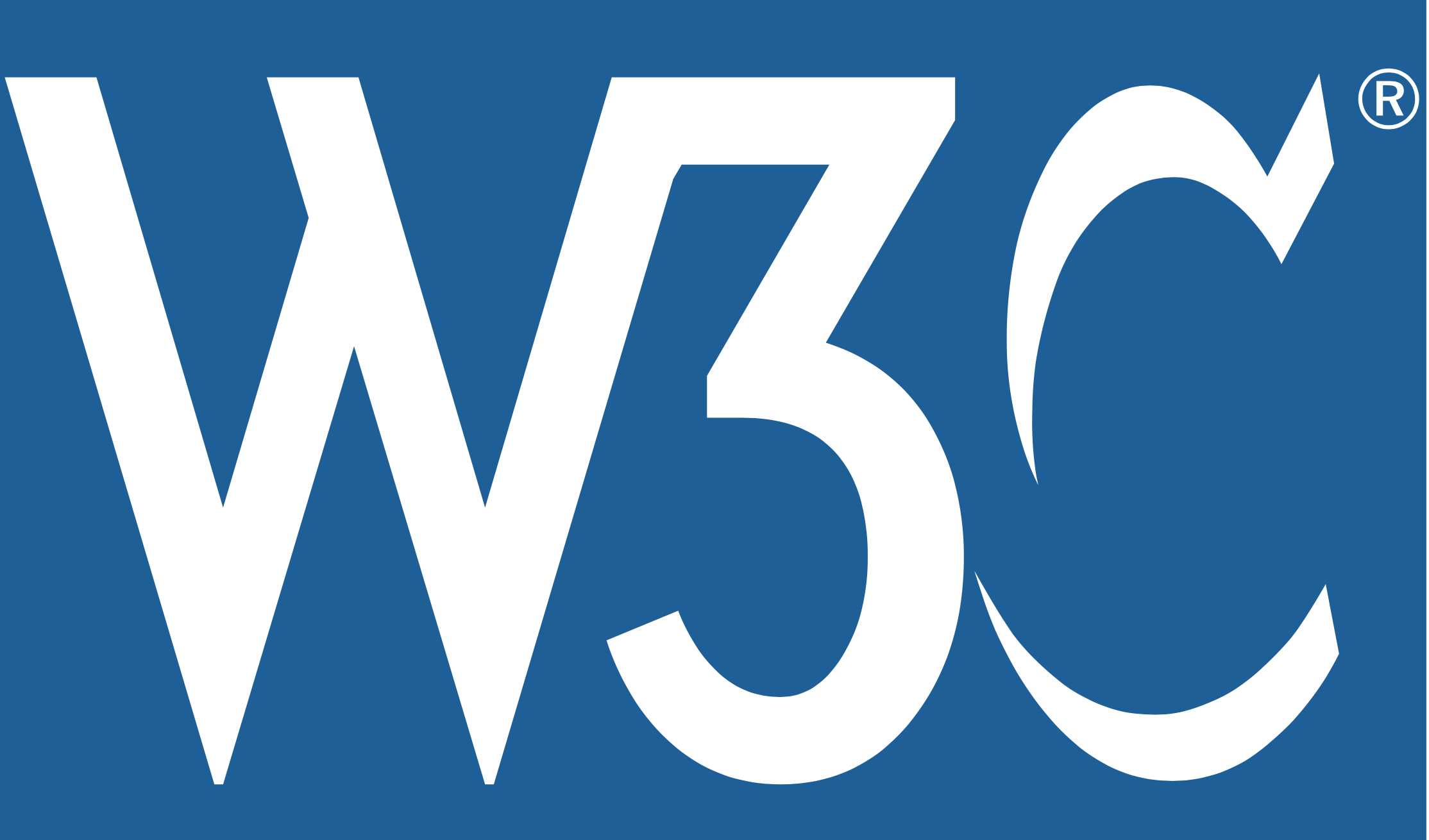 Draft Community Group Report (2012)
Draft Community Group Report (2020)
Interfaces
SpeechRecognition interface
SpeechSynthesis interface
SpeechRecognition interface
const recog = new webkitSpeechRecognition();
Events
audiostart /audioend
soundstart / soundend
start / end
result
error
Methods
start
stop
abort
Permissions
recog.onerror = (event) => {
  if (event.error == "not-allowed") {        
    output.innerText = "Please grant permission to use your microphone";
  }
}
Transcript
recog.onresult = (event) => {
  let transcript = event.results[0][0].transcript;
  output.innerText = transcript;
}
SpeechRecognition demo
SpeechSynthesis interface
var utterance  = new SpeechSynthesisUtterance();
utterance.text = "This must be Thursday. I never could get the hang of Thursdays.";
Pitch
var utterance2 = new SpeechSynthesisUtterance();        
utterance2.text = "2 tequila";
utterance2.pitch = 5;
window.speechSynthesis.speak(utterance2);
Rate
var utterance3 = new SpeechSynthesisUtterance();
utterance3.text = "3 tequila";
utterance3.rate = 2;
window.speechSynthesis.speak(utterance3);
Volume
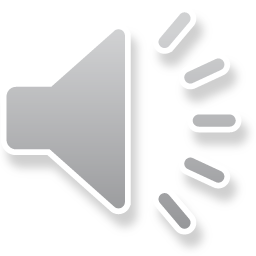 var utterance4 = new SpeechSynthesisUtterance();
utterance4.text = "Floor!";
utterance4.volume = 1;
window.speechSynthesis.speak(utterance4);
Queue
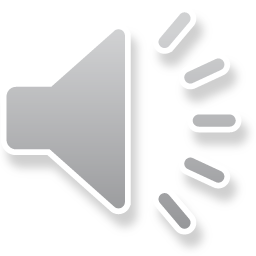 window.speechSynthesis.speak(utterance1);
window.speechSynthesis.speak(utterance2);
window.speechSynthesis.speak(utterance3);
window.speechSynthesis.speak(utterance4);
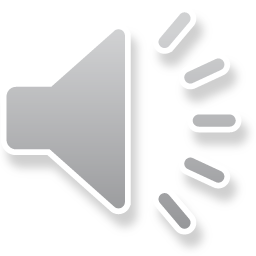 Immutability
window.speechSynthesis.speak(utterance2);
utterance2.pitch = 4;
Voice
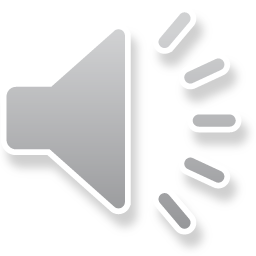 utterance.voice = "Microsoft Hazel desktop - English (Great Britain)";
Get voices
var voices = speechSynthesis.getVoices();
SSML
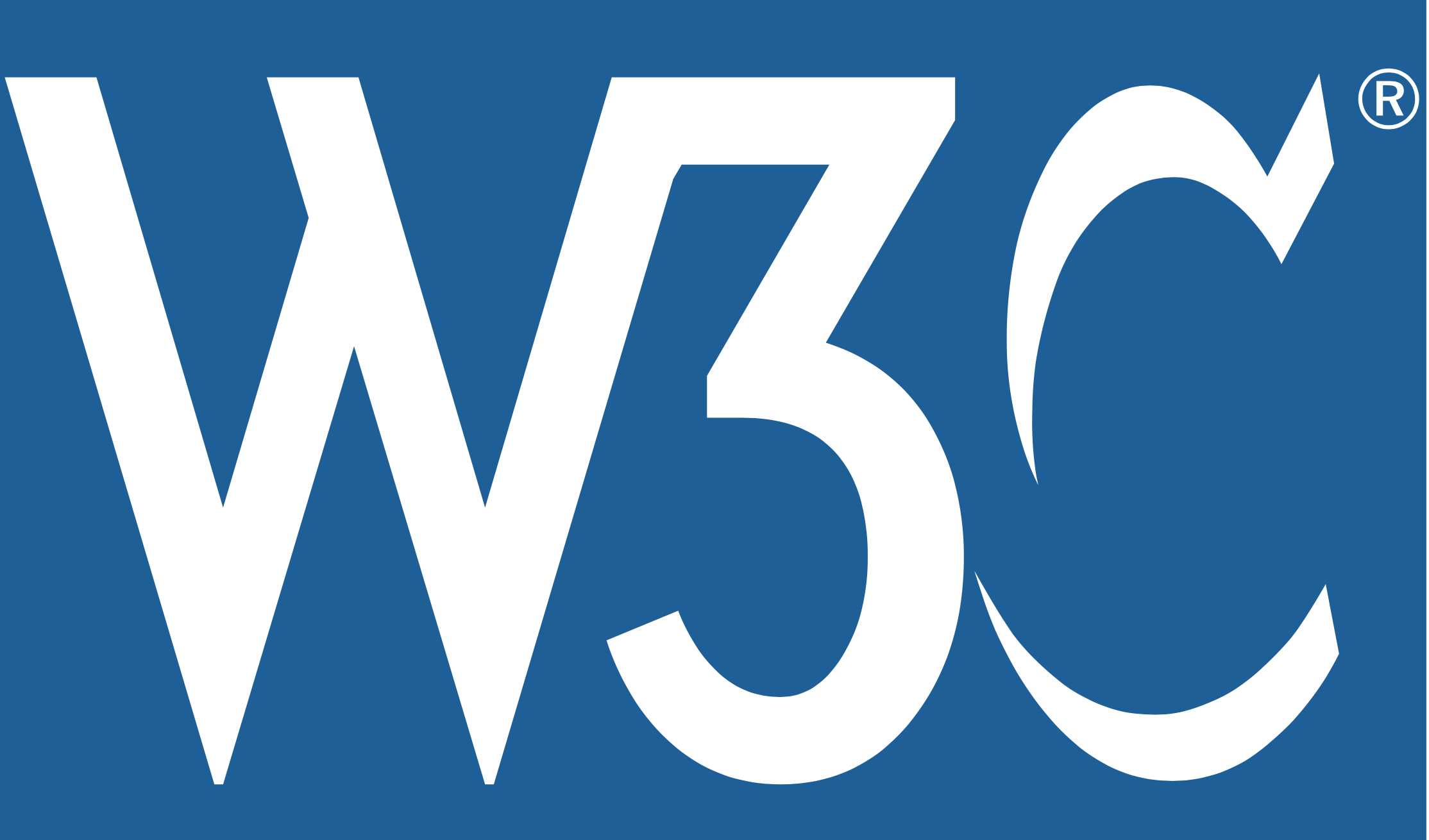 SSML 1.0 W3C Recommendation (2004)
SSML 1.1 W3C Recommendation (2010)
Alexa demo
let responsePrompt = `
<voice name='Enrique’>
 <lang xml:lang='es-ES’>
  <p>Hello, <break time='500ms'/> my name is Inigo Montoya.
   You killed my father.
   <break strength='x-strong'/>Prepare to die!
  </p>
 </lang>
</voice>`;
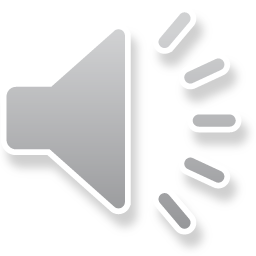 Web Speech demo
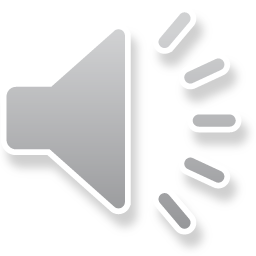 utterance.text = `
  <?xml version=‘1.0’?>
  <speak version=‘1.0’     
    xmlns=‘http://www.w3.org/2001/10/synthesis’    
    xml:lang=‘en-US’>
     …
   </speak>`;
Emotion ML
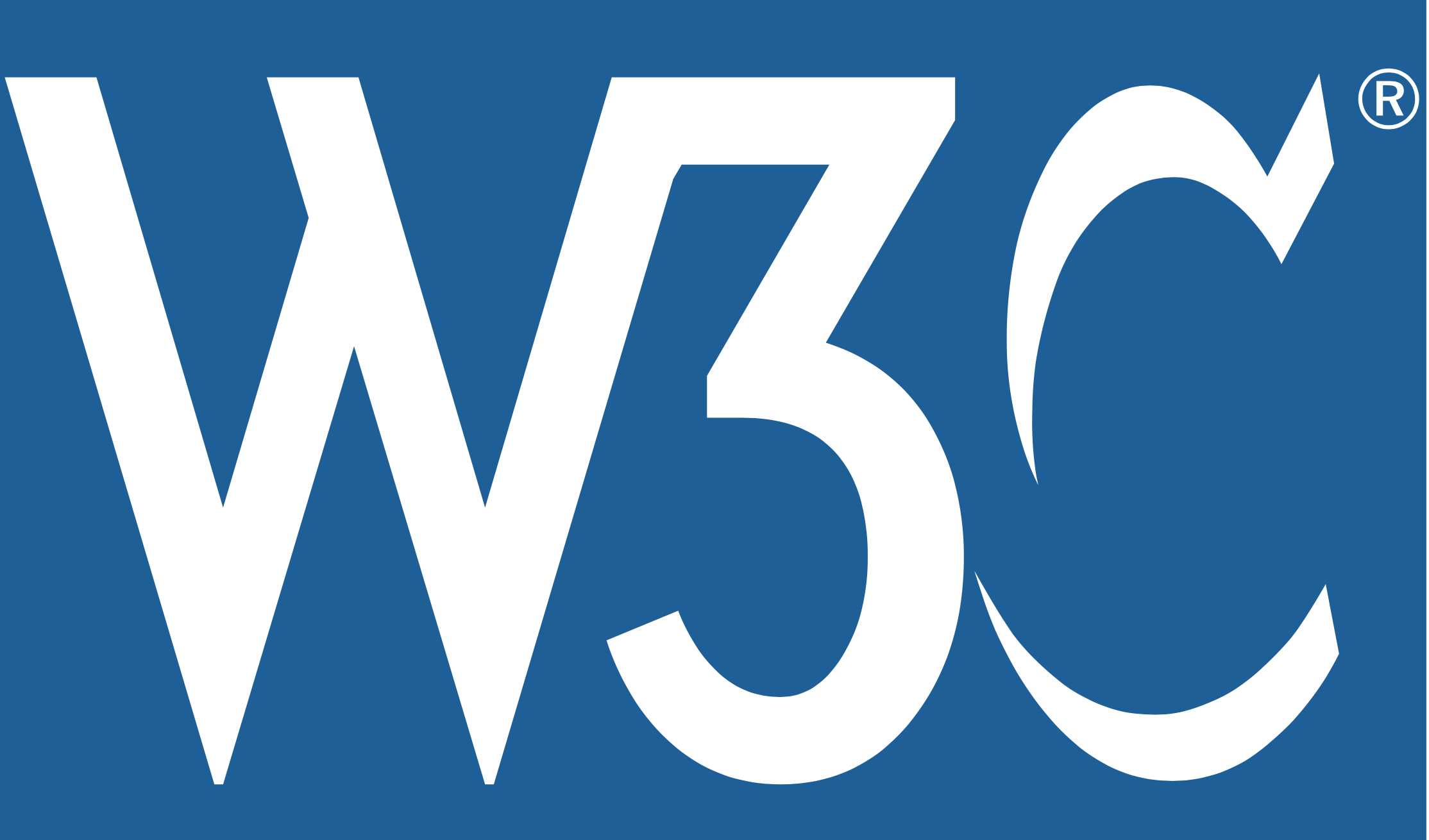 Emotion ML W3C Recommendation (2014)
Emotion ML demo
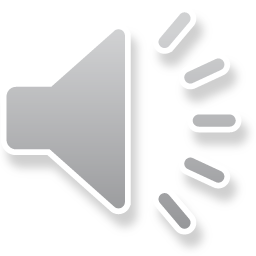 <emotionml>
  <emotion>
   <category name="surprised">Wow!</category> 
   <category name="disappointed">I was getting really tired of not being able to express myself.</category> 
   <category name="happiness">The future looks really exciting.</category>
  </emotion>
</emotionml>
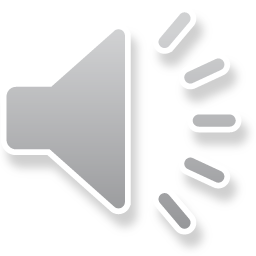 Reader mode
No style
CSS Speech
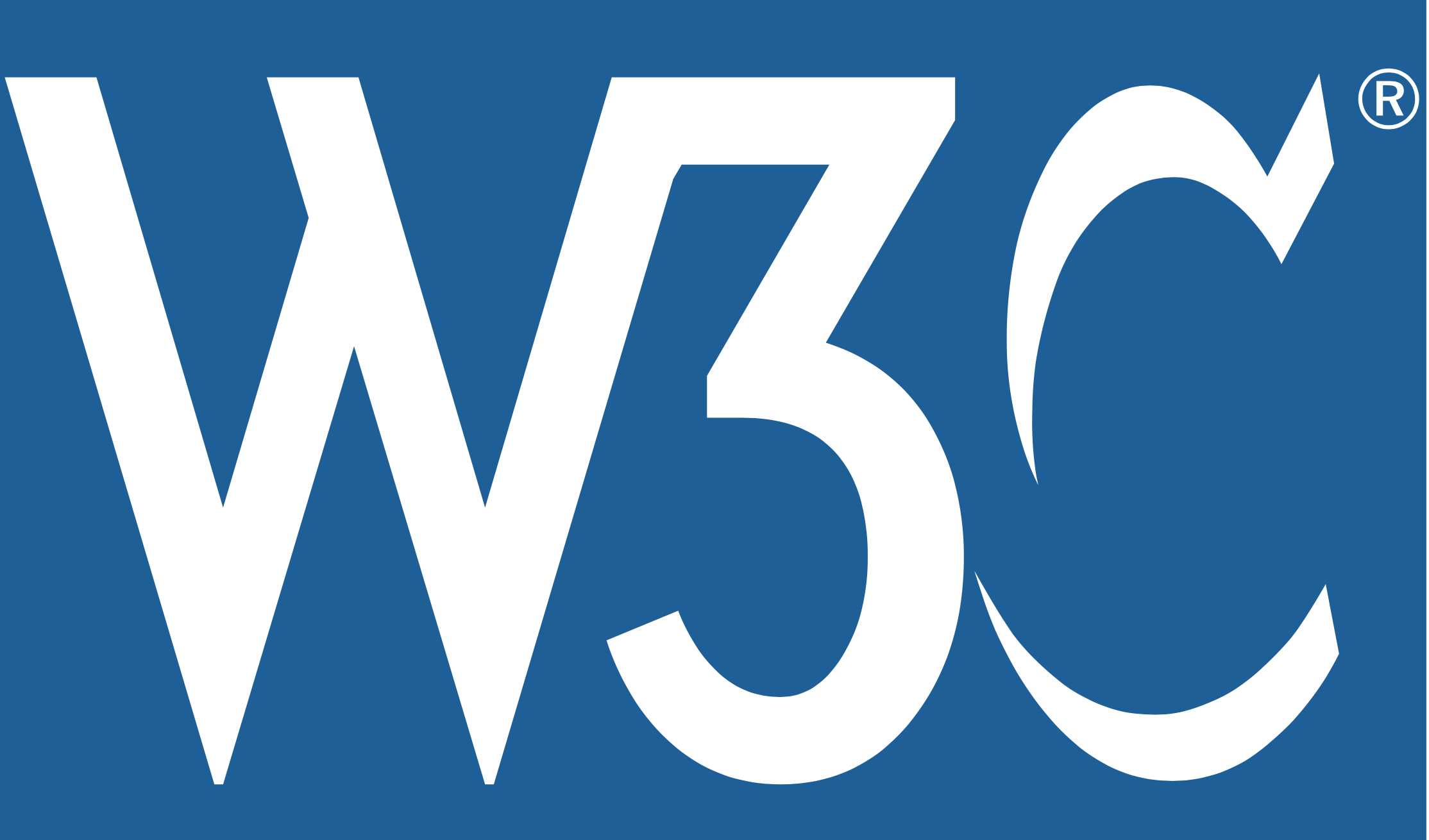 Working Group Note (2019)
W3C Candidate Recommendation (2020)
Media type
<link rel="stylesheet" media="speech" href="speech.css">
Speak
.content {
  speak: auto;
}
Pitch
.content {
  voice-pitch: x-low;
}
Rate
.content {
  voice-rate: x-fast;
}
Volume
.content {
  voice-volume: loud;
}
Pause
.content {
  pause-after: strong;
}
Voice family
.content {
  voice-family: McFly, young, male;
}
Content language
<p class="content" xml:lang="en-US">
  Wait a minute Doc, uh, are you telling me you built a time machine … out of a DeLorean?
</p>
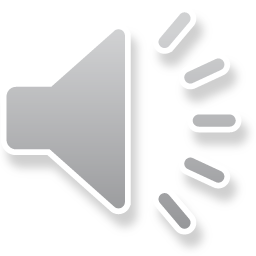 Possibility demo
Thank you!
Greetings, Professor Falken
Greetings, Professor Falken:
https://bkardell.com/blog/Greetings-Professor-Falken.html

You don’t say:
https://bkardell.com/blog/Basic-Voice-Speaker.html

Listen up:
https://bkardell.com/blog/Listen-Up.html